Patientkontrakt/överenskommelse – i Cosmic och på 1177
Införande av patientkontrakt – handlingsplan för nära vård 2023-2025
Beskrivning:
Planera och genomföra gemensamma insatser för implementering, uppföljning och utvärdering av patientkontrakt.
Tillgängliggöra information och utbildning. 
Möjliggöra strukturerad dokumentation av patientkontrakt i lämpliga IT-stöd.
Inkludera patientkontrakt i arbetet med personcentrerade och sammanhållna vårdförlopp.
Avser patienter med behov av samordning
Förväntad effekt:
Delaktiga patienter som känner till nästa steg i vårdkedjan inom regional och kommunal hälso- och sjukvård.
[Speaker Notes: Marie]
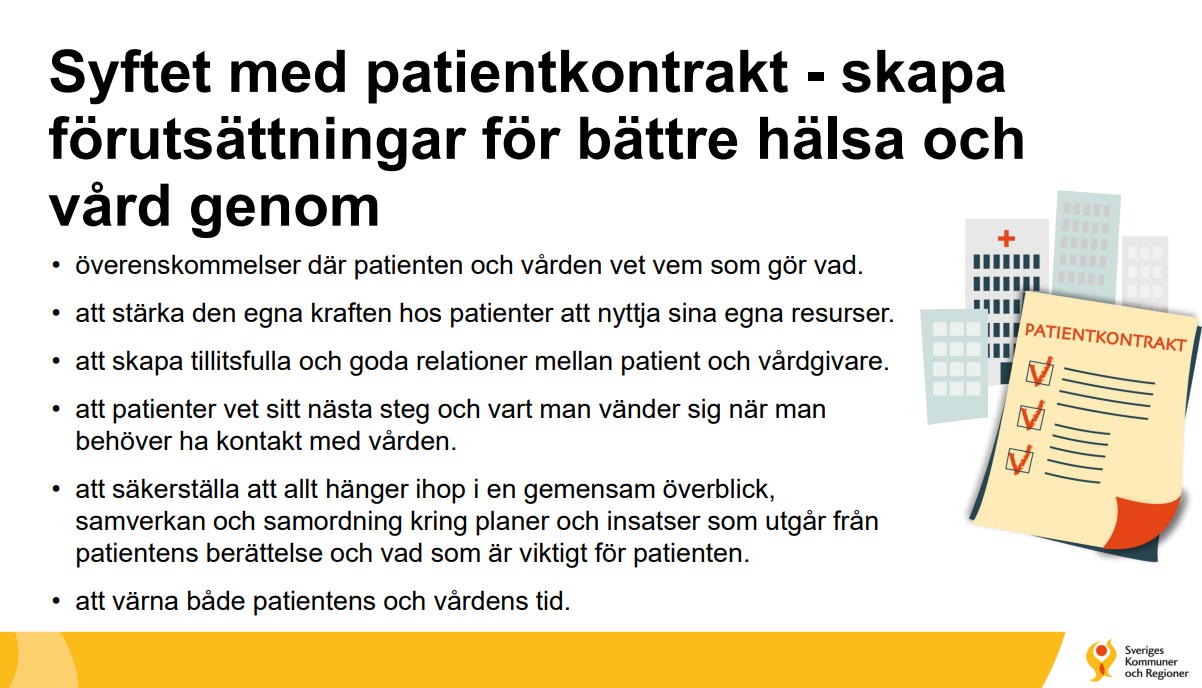 [Speaker Notes: Maria]
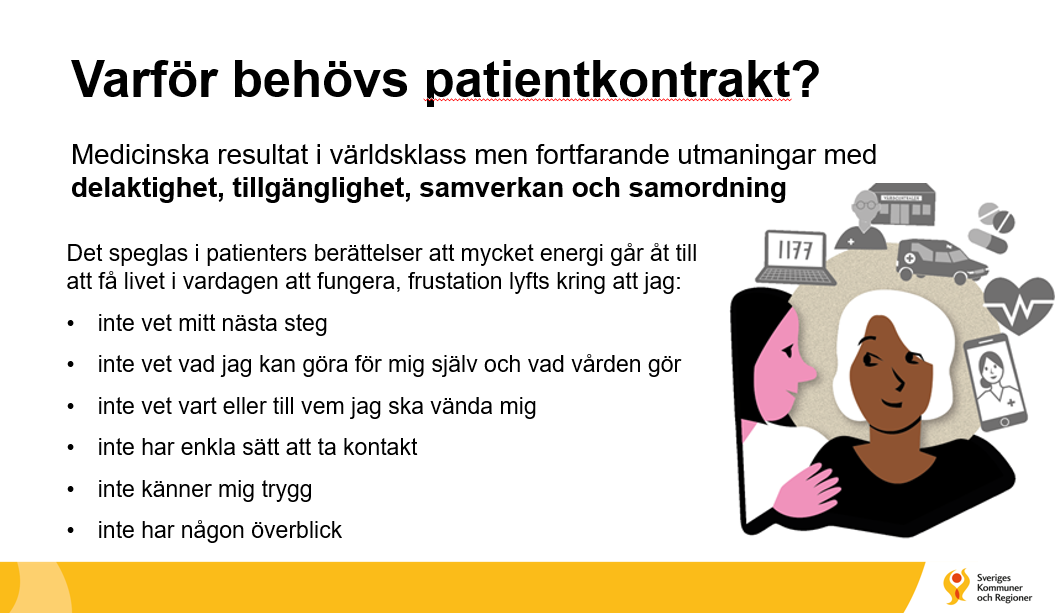 [Speaker Notes: Maria]
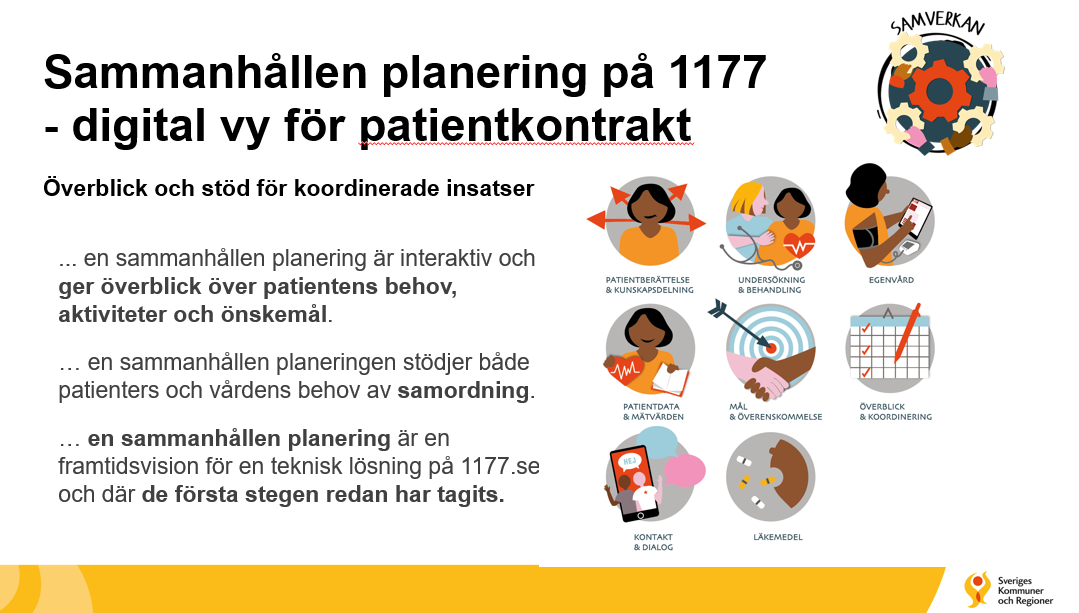 [Speaker Notes: Maria]
Olika tjänstekontrakt hämtar och presenterar olika typer av vårdinformation, t ex all journaldokumentation (utom sådant som filtreras bort), vårdplaner, läkemedel, mätvärden
Regionen är ansluten till olika tjänstekontrakt hos Inera
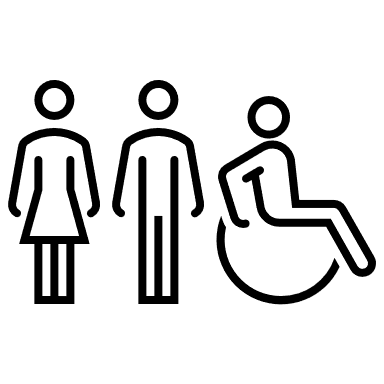 Patienter och anhöriga kan läsa i sin journal
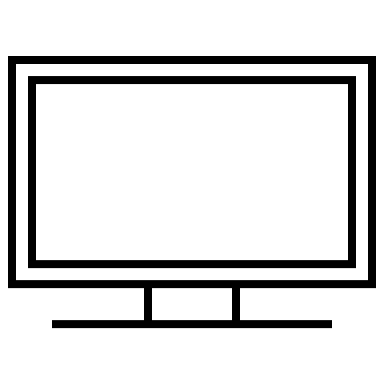 1177
Cosmic
Ineras nationella tjänsteplattform
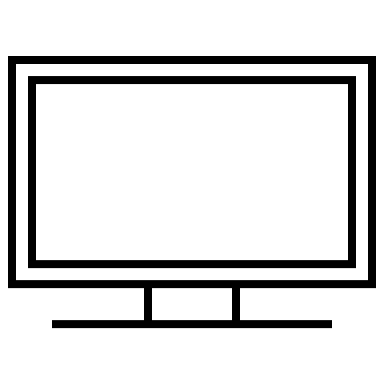 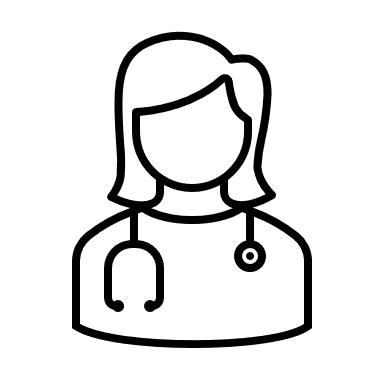 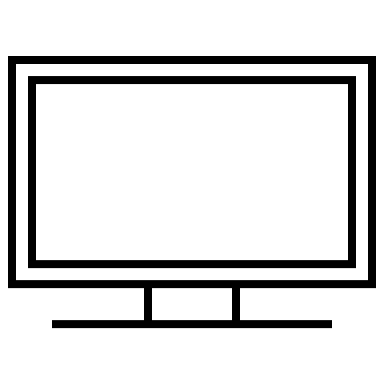 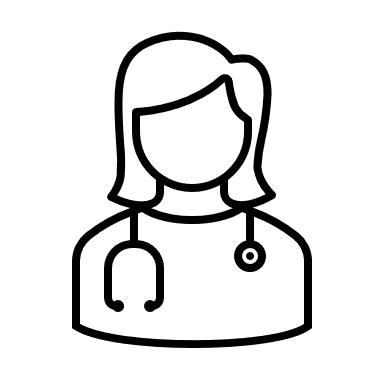 NPÖ
Vårdpersonal i Region Kalmar län
dokumenterar i patientens journal
Tjänstekontrakt hämtar vårdinformation och presenterar den i olika nationella tjänster
Vårdpersonal i andra regioner och kommuner kan läsa information i patientens journal
Vårdinformation till patienter och andra regioner
[Speaker Notes: Hanna]
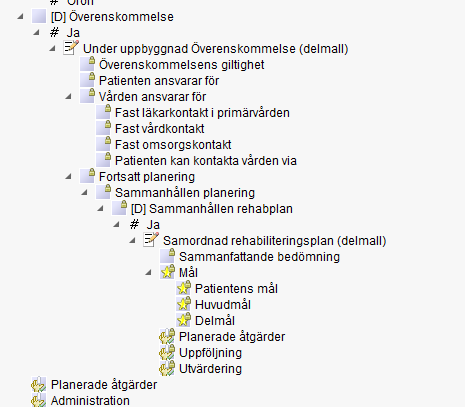 Översikt av sökorden i dynamisk delmall ’Överenskommelse’.

Skärmklipp från administratörsgränssnitt i Cosmic.
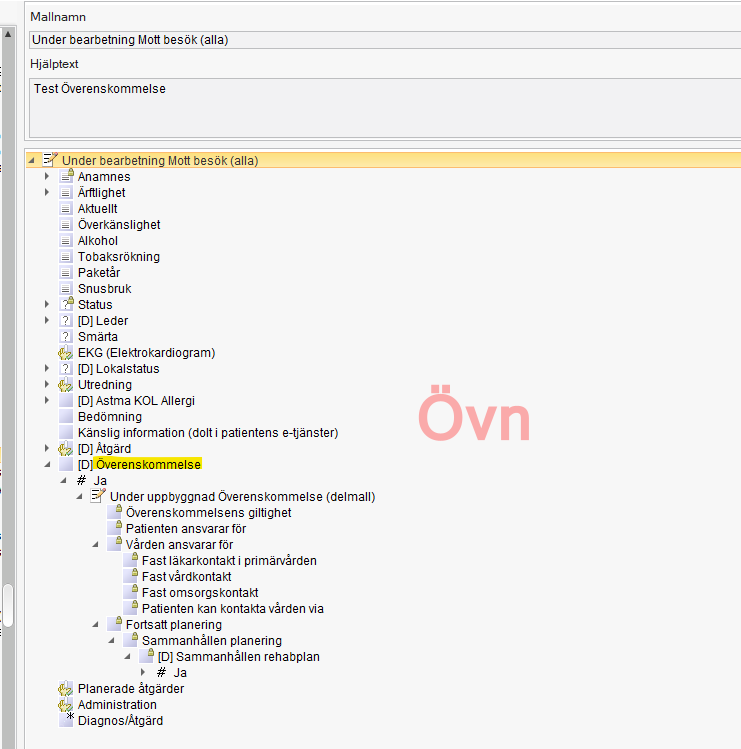 Patientkontrakt i Cosmic i RKL
Dynamisk delmall ’Överenskommelse’, som kan läggas in i alla mallar där relevant att dokumentera patientkontrakt.
Sökord och undersökord för dokumentation av delarna i patientkontraktet.
Möjligt att lägga till dynamiska delmallar för olika typer av vårdplaner under ’Sammanhållen planering’. I ett första steg testar vi den nya vårdplanen ’Sammanhållen rehabplan’.
[Speaker Notes: Hanna]
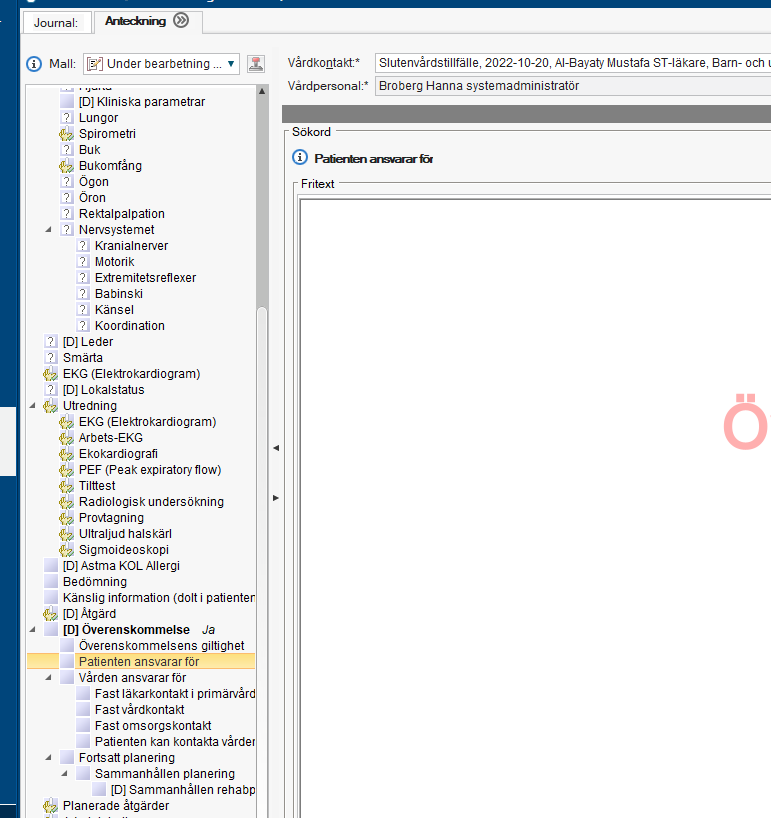 Dokumentera patientkontrakt
Dokumentation på sökorden sker med fritext.
Går att följa upp hur många anteckningar som gjorts i delmallen och på respektive sökord, på olika vårdenheter och för hur många patienter.
Går inte att följa upp vad som dokumenteras på respektive sökord, då krävs ytterligare strukturering.
[Speaker Notes: Hanna]
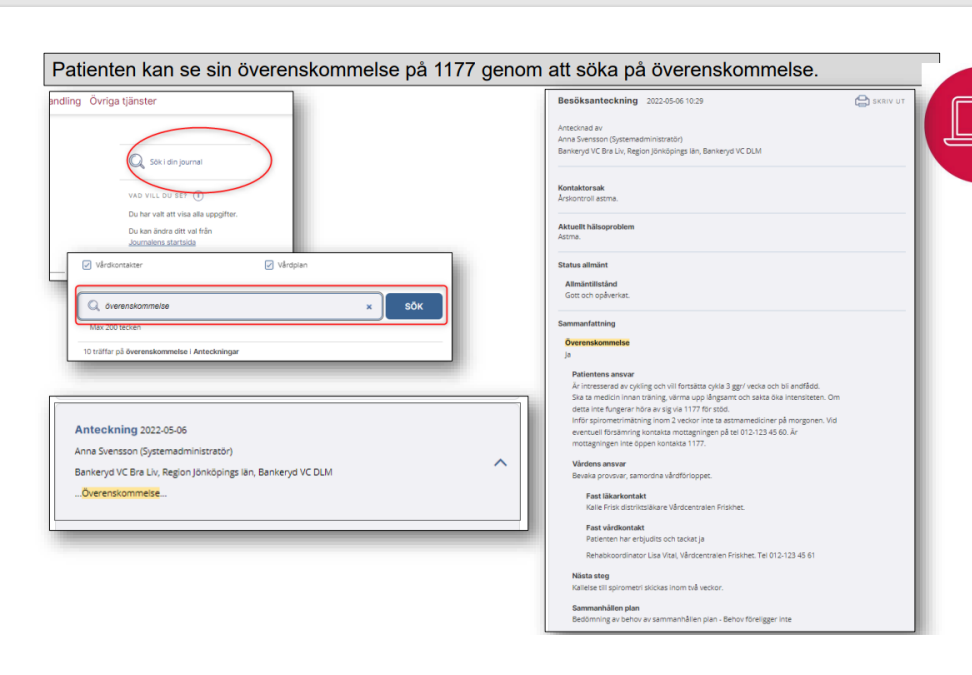 Bild från Region Jönköping
Läsa patientkontrakt på 1177
[Speaker Notes: Maria]
Läsa i journal
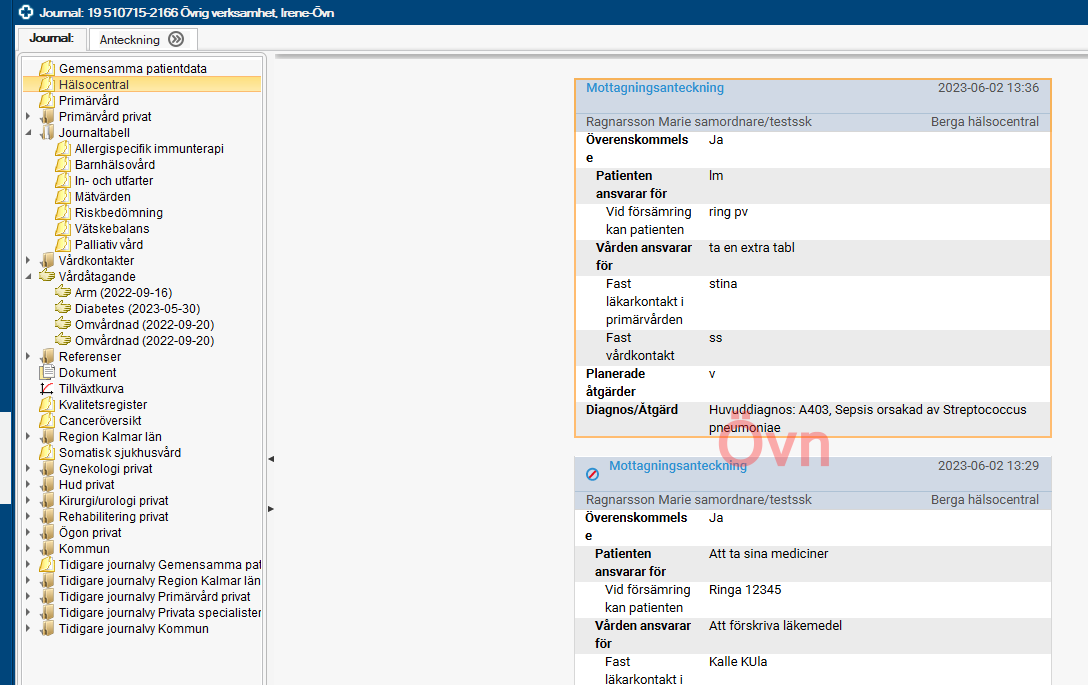 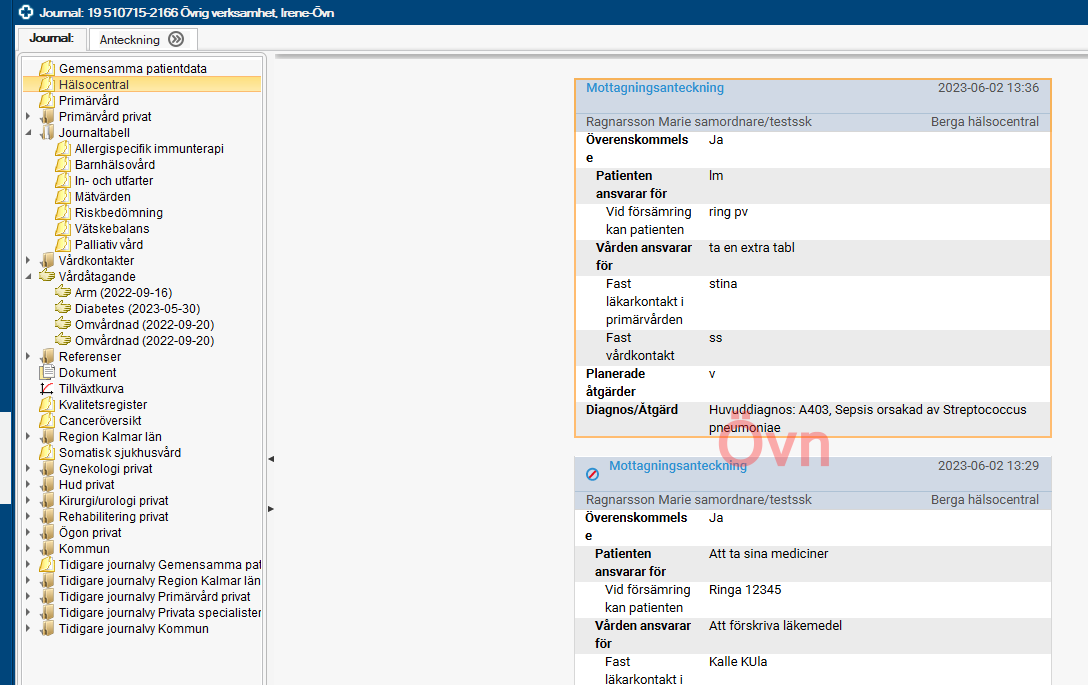 I kronologiska journalen. I den mapp i enhetsträdet där anteckningen gjorts. Blir del i hela anteckningen i mallen.
Varje uppdatering av patientkontraktet blir en ny anteckning. Så kan finnas både aktuella och inaktuella överenskommelser.
En patient kan ha överenskommelser med flera enheter, som hamnar i respektive enhets mapp. Får leta eller fråga patient.
[Speaker Notes: Hanna]
Patientkontrakt/överenskommelse
Gemensamt arbete i sydöstra sjukvårdsregionen och genom lokal arbetsgrupp inom regionen
Använda sökord överenskommelse som läggs in i de vanligaste mallarna som används i Cosmic:

Patienten ansvarar för
Vid försämring kan patienten……. 
Vården ansvarar för 
Fast läkarkontakt i primärvården
Fast vårdkontakt
Patienten kan kontakta vården…
Fortsatt planering
Tid för uppföljning
[Speaker Notes: Hanna]
Hur gör vi då?
Beslut av sjukvårdsledningen i augusti utifrån framtaget underlag att vi gör enligt det förslag som finns framtaget. 
Sökord ”överenskommelse ” läggs till i vanligaste mallarna med möjlighet att också lägga till manuellt 
Utbildningspaket är under framtagande – kommer att finnas i Ping Pong (kompetensportalen)
Några personer kommer erbjudas att testa  (Strokeenheten Västervik, DBT teamet Oskarshamn, läkare på Smedby hälsocentral, diab ssk på Hultsfreds hälsocentral, Rebhab Oskarsham - med start i oktober)
Synkning till 1177 – sökord överenskommelse i journalen visar alla överenskommelser som patienten gjort med vården. 
Spridning till invånare när ovanstående är genomfört
[Speaker Notes: Marie]